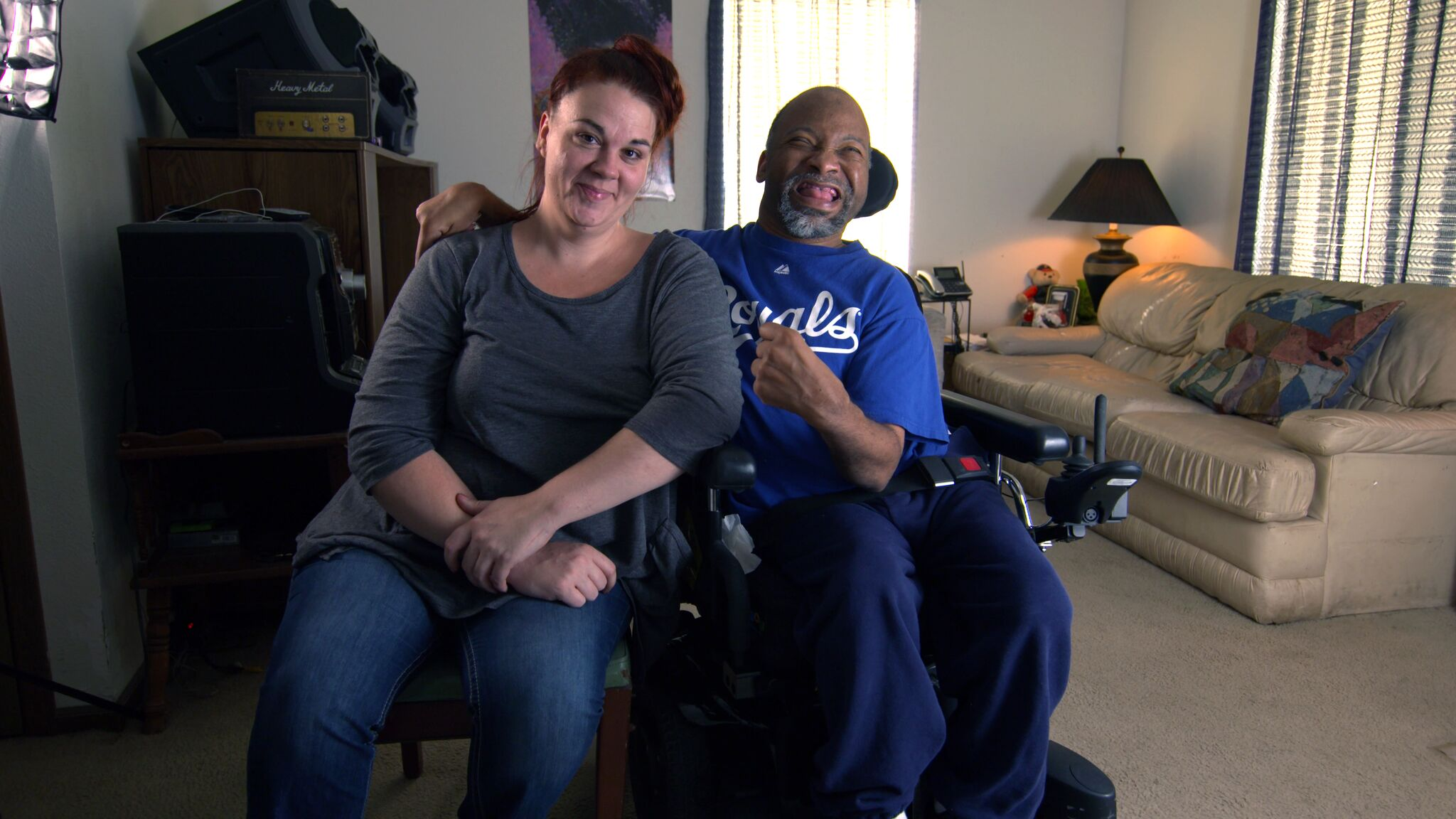 Vision Boards
Vision Board Example 1
Now
Future
Vision Board Example 2
Now
Future
Vision Board Example 3
Now
Future
Vision Board Example 4
Now
Future
Vision Board Example 5
Now
Future
Vision Board Example 6
Now
Future
Vision Board Example 7
Now
Future
Vision Board Example 8
Now
Future